CONJUNTO 1
Língua inglesa
7º ano
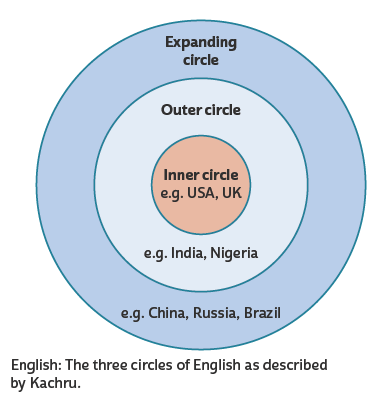 UNIT 0
WIKIMEDIA COMMONS. Kachru's three circles of English. 27 jun. 2017. 1 imagem. Disponível em: https://commons.wikimedia.org/wiki/File:Kachru%27s_three_circles_of_English.svg. Acesso em: 14 abr. 2022.
TIP
Observe o inglês à sua
volta e veja o que você já
sabe devido à presença do
idioma no seu dia a dia.
Círculo interno (Inner circle):
Países onde a língua inglesa é usada como primeira língua (first language) ou língua materna (mother tongue)
Círculo externo (Outer circle):
Países onde a língua inglesa é usada como segunda língua (second language)
Círculo em expansão (Expanding circle):
Países onde a língua inglesa é usada como língua internacional (international language)
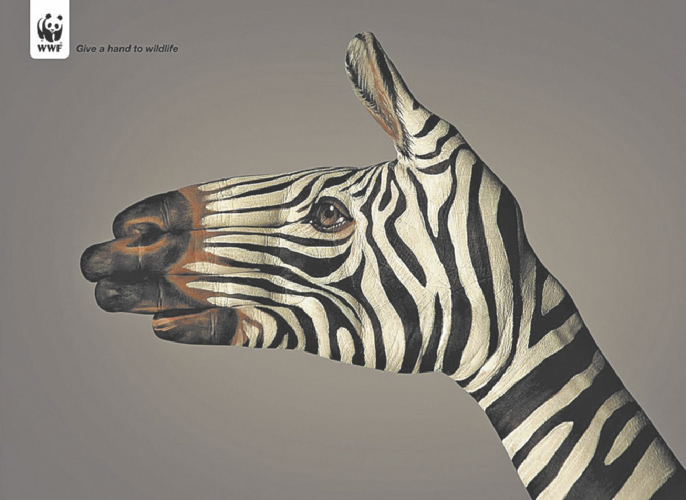 UNIT 0
WORLD WIDE FUND FOR NATURE - WWF. CRIAÇÃO: SAATCHI & SAATCHI
TIP
TIP
Faça previsões sobre o
texto a partir do que você já conhece sobre o assunto.
Observe as relações entre os elementos verbais (palavras) e não verbais (imagens).
CREATIVE CRIMINALS. WWF: Give a hand to wildlife. 2022. Disponível em: https://creativecriminals.com/print/wwf/give-a-hand-to-wildlife. Acesso em: 14 abr. 2022.
UNIT 0
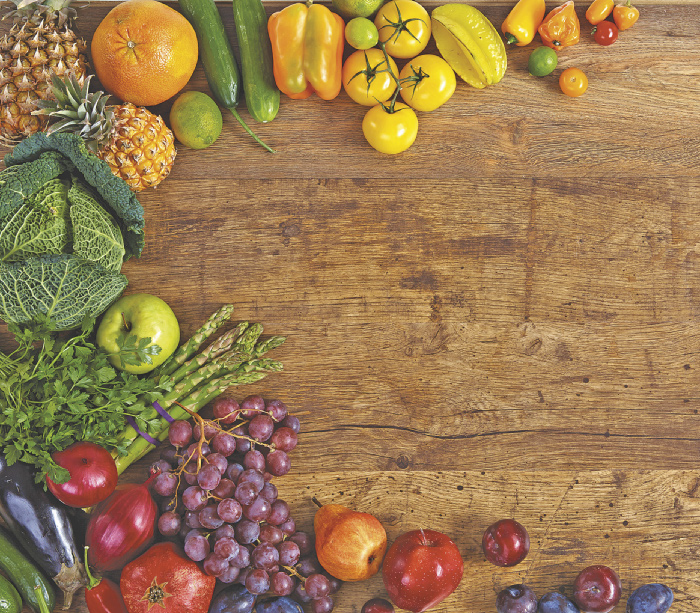 Why are fruits and vegetables
good for you?
Fruits and vegetables are good for you because they provide important vitamins, minerals, fiber, and natural plant compounds
known as phytochemicals. As well as their health benefits, these phytochemicals are responsible for the color, taste and smell of a fruit or vegetable.
ROMARIOIEN/SHUTTERSTOCK.COM
TIP
TIP
TIP
Ative seu conhecimento
prévio sobre o tema do
texto para favorecer o estabelecimento de
hipóteses sobre o que
será lido.
Busque inferir o significado de
palavras-chave a partir da observação do contexto em que elas são utilizadas.
Apoie-se no vocabulário já
conhecido e em
palavras parecidas com o português para ajudar você na
compreensão do texto.
GRAIMES, Nicola. Kids’ fun & healthy cookbook. Nova York: DK Publishing, 2007. p. 8.
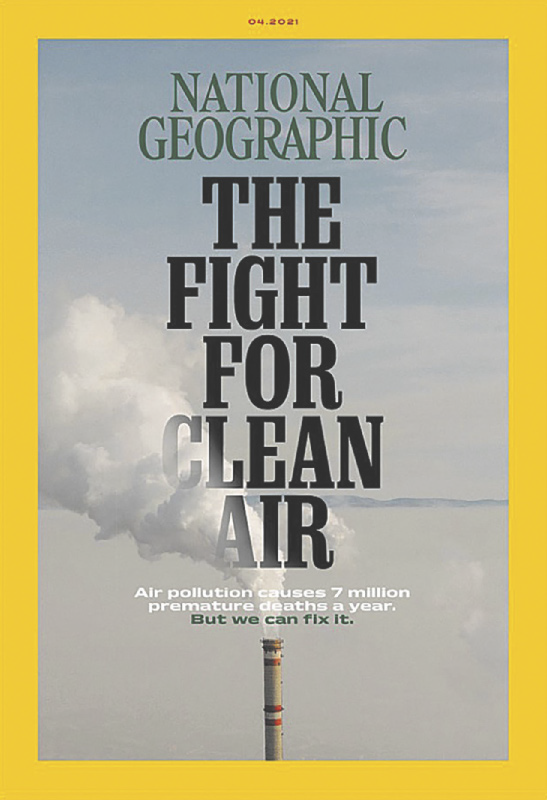 UNIT 0
TIP
TIP
TIP
Identifique se o texto é um anúncio, cartum, poema etc. para, com base no que você já sabe sobre esse gênero discursivo,
compreender melhor o texto, seus objetivos e sua
estrutura.
Observe as relações entre os elementos verbais (palavras) e não verbais
(imagens, cores, tipos e tamanhos de fonte etc.).
Note que os
subtítulos ampliam/ detalham a ideia apresentada no título.
NATIONAL GEOGRAPHIC
NATIONAL GEOGRAPHIC MAGAZINE. Washington: National Geographic Society, abr. 2021.
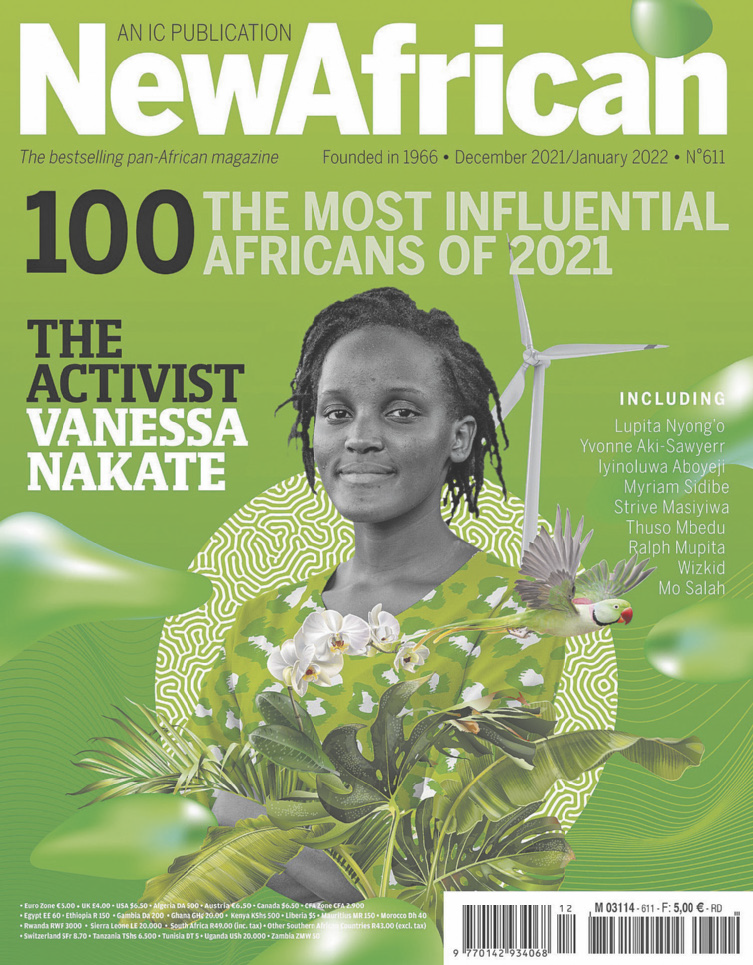 UNIT 0
TIP
TIP
Note que o título
apresenta a ideia
geral do texto.
Identifique a fonte do texto para ajudar você a criar hipóteses sobre o que será lido.
IC PUBLISHING
NEW AFRICAN. Londres: IC Publications, dez. 2021/jan. 2022, n. 611.
UNIT 0
Doing research on the web
UNIT 0
Evaluating websites
Fonte de pesquisa: STARK STATE DIGITAL LIBRARY. How to evaluate websites. 31 mar. 2020. Disponível em: https://libguides.starkstate.edu/websites. Acesso em: 14 abr. 2022.
UNIT 0
TIP
A identificação do domínio
pode ajudar a avaliar a
confiabilidade do site.